6.00 Understand the job search process.
6.01 Understand workplace expectations and what employers are seeking.
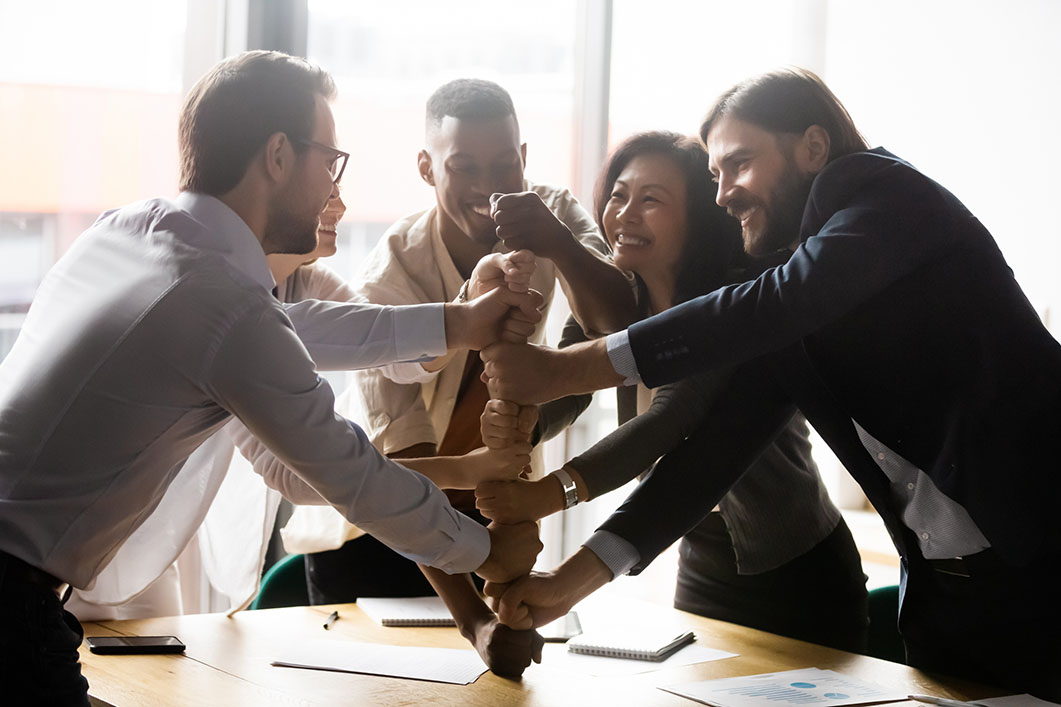 Emotional Intelligence LAP 37
What Are Human Relations?
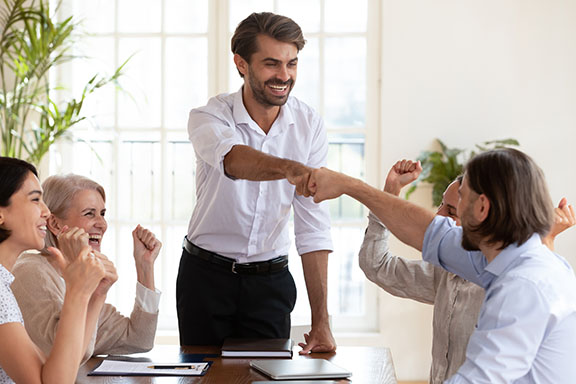 How people create and manage relationships
Important for personal life and career
[Speaker Notes: As you can see, human relationships are important to each and every one of us. 
Human relations are the ways that people create and manage relationships with one another.  
Having good human relations skills is important for your personal life as well as for your career.  
 
Getting along at work is very important. 

You already know how important human relationships are to your daily life.  
Each day is shaped by your interactions with your: 
Family 
Friends 
Teachers 
Classmates 
Even the strangers with whom you come into contact 
If you have a job, each day is also influenced by your interactions and relationships with your supervisors and coworkers. 
However, getting along with supervisors and coworkers does not always come easily or naturally.  
That’s why learning how to cultivate positive working relationships is such an important skill.  
With determination and practice, you can build positive relationships with everyone on your work team.]
Interdependence
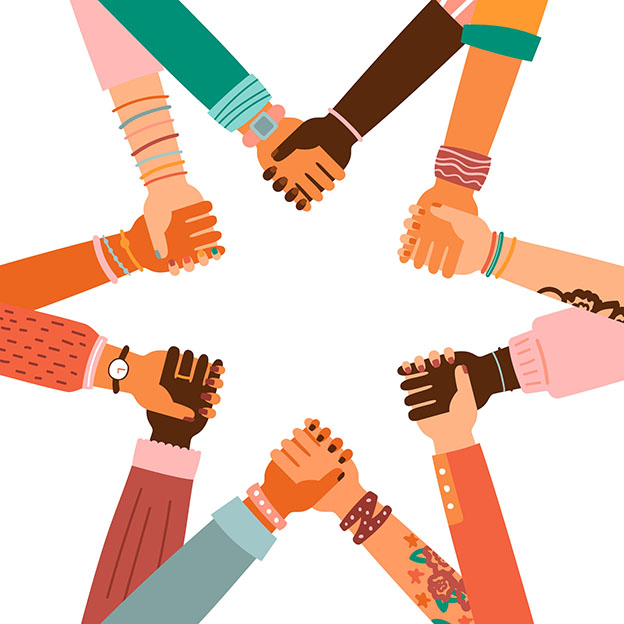 Exists when two (or more) things need or rely upon one another
Normal part of the human condition
[Speaker Notes: Interdependence is an important concept in human relations.
  
Any two (or more) things are said to be interdependent if they need or rely upon one another for some reason.  
This is a phenomenon that you can easily see all around you.  
Think about the seesaws that you played on when you were younger. 
For the person on one end of a seesaw to go up, the person at the other end must go down. 
Then, for the other to go up, the first must come back down to the ground. 
Each person is dependent on the other—s/he relies upon the other person—to make the seesaw work. 
It’s very difficult to use a seesaw alone.

DISCUSSION #2: Ask students to give more examples of interdependent relationships. 
  
People are generally dependent upon one another for many different things.
  
It is a normal part of the human condition.  
While you are certainly independent in many ways, you also need other people for a wide variety of reasons.  
Rarely, if ever, is anyone completely self-reliant.  
Think about it—what would we do without: 
Farmers?  
Bankers?  
Teachers?  
Police officers?  
Mail carriers?
  
DISCUSSION #3: Ask students to list more people on whom they are dependent in some way.

Not only are you dependent upon many people in your life and in your community, they are also dependent upon you.  
You can probably think of many important responsibilities that you have to your: 
Family 
Friends 
Classmates 
Employers 
Fellow citizens 
They rely on you, just as you rely on them.  
None of you want to let down, or be let down by, the others.
 
DISCUSSION #4: Ask students to list more people who are dependent on them.
 
This is the essence of interdependence among people: 
Needing one another 
Depending on each other 
Cooperating to achieve mutual benefits or common goals]
Interdependence at Work
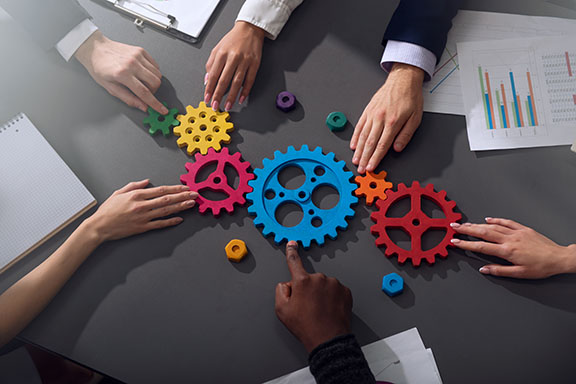 Primary reason workers lose jobs is poor human relations skills.
In business, everyone works toward shared goals, such as:
Making a profit
Branding a product
Achieving sales goals
[Speaker Notes: Interdependence is especially important at work. 

The primary reason why many workers lose their jobs is poor human relations skills—the inability to get along with other people in their work environment.  
A place of business is one of the clearest examples of the mutual dependence of group members.  
In a business, everyone works toward one or more shared goals, such as: 
Making a profit 
Branding a product 
Achieving sales goals 
Your behavior as a worker affects, directly or indirectly, almost every other worker in the business.  
Everything counts: 
The way you perform your job 
The way you interact with others 
Your attitude 
And so on 
All these things influence, in one way or another, the general effectiveness of the work group.  
There isn’t room for: 
Inadequate performance 
Frequent personality conflicts 
It is your responsibility to: 
Carry out your job tasks properly 
Develop positive relationships with coworkers, supervisors, and customers]
Interdependence at Work
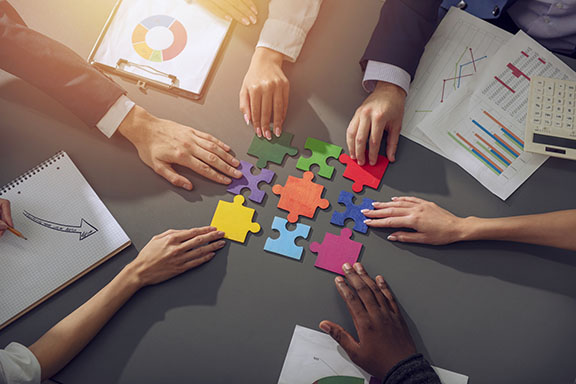 Work culture success:
https://corevalues.com/interdependence/work-culture-needs-interdependence/
Accountability: the state of being accountable, liable, or answerable
Ambition: desire for work or activity; energy
Appearance: outward impressions, indications, or circumstances
Attitude: manner, disposition, feeling, position, etc., with regards to a person or thing; tendency or orientation, especially of the mind
Gratitude: the quality or feeling of being grateful or thankful
Professionalism: professional character, spirit, or methods
[Speaker Notes: ON THE WEB: Read this article by Dianne Crampton for more information on how interdependence contributes to work culture success: https://corevalues.com/interdependence/work-culture-needs-interdependence/.]
Results of Positive Working Relationships
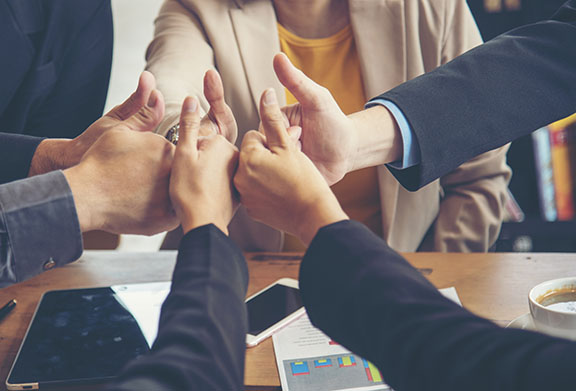 Increased cooperation
A comfortable working environment
High employee morale
Increased productivity
A good business image
Increased customer loyalty
Increased employee loyalty
[Speaker Notes: Interdependence among workers makes effective human relations at work a vital ingredient for success. 
 
Positive working relationships result in many benefits. 
Examples include: 
Increased cooperation 
A comfortable working environment 
High employee morale 
Increased productivity 
A good business image 
Increased customer loyalty  
Increased employee loyalty 

DISCUSSION #5: Ask students to give more examples of the benefits of positive working relationships.]
Building Positive Working Relationships With Supervisors
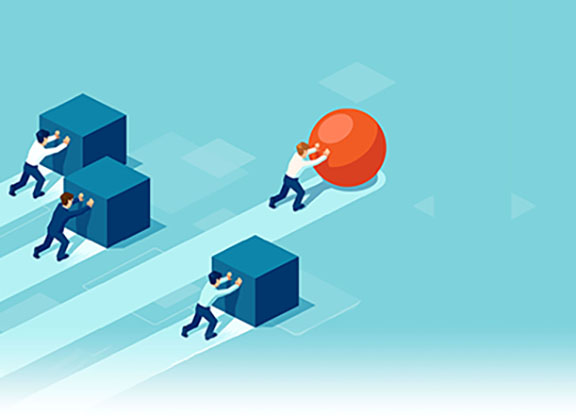 Accept criticism professionally, without becoming defensive.
Take work-related complaints to supervisor first.
Ask questions if you don’t understand something.
[Speaker Notes: Your success at developing positive working relationships largely depends upon your ability to get along with coworkers, supervisors, and managers. 

Supervisors and managers are expected to guide and direct the efforts of their employees. 
They are responsible for ensuring that the workers under their supervision are performing their jobs in the most efficient and productive manner. 
The following are some general guidelines for employees to build positive working relationships with supervisors in any type of work environment: 
Accept criticism professionally, without becoming defensive.  
Take all work-related complaints to your supervisor first, before discussing them with anyone else. This demonstrates loyalty to the company—a valuable trait in an employee.  
Ask questions if you don’t understand something. A supervisor would much rather answer a question than have a task performed the wrong way or an employee who doesn’t know what s/he is doing.]
Building Positive Working Relationships With Supervisors
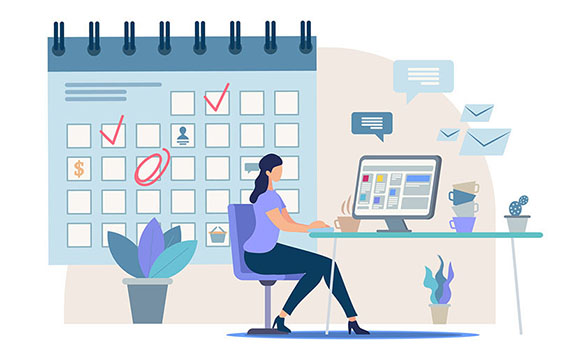 Be trustworthy and honest.
Accept responsibility for your own actions.
Be dependable.
Be flexible.
Work hard.
[Speaker Notes: Be trustworthy and honest. It’s impossible to maintain good relationships with your coworkers, supervisors, or managers without trust.  
Accept responsibility for your own actions.  
Don’t make excuses for your mistakes or try to shift the blame to others.  
Accepting responsibility demonstrates maturity as a person and employee.  
Be dependable. Others on your work team should never have to wonder if you’ll follow through on your word. 
Be flexible.  
In most businesses, plans and goals are constantly evolving and changing.  
Managers appreciate employees who can go with the flow. 
Work hard! 

DISCUSSION #6: Ask students to think of more general guidelines for getting along with supervisors in any type of work environment.]
Management Styles
Leadership style quiz:
Three general types:
https://www.idealist.org/en/careers/quiz-leadership-style
Authoritarian
Democratic
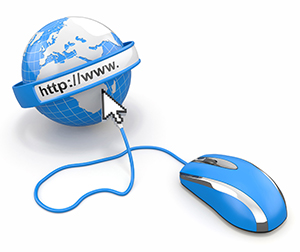 Laissez-faire
[Speaker Notes: Management styles, which are managers’ approaches to the task of supervising, often vary. 
 
These management styles are affected by: 
Prior experiences (both as an employee and as a supervisor) 
Personality traits 
Attitudes regarding motivation 
Although management styles differ, it is possible to talk in general terms about some of the more common management styles you may encounter.  
By being aware of the major characteristics associated with each of these styles, you will be:  
Better able to analyze the behaviors of supervisors 
Better prepared to respond in the most appropriate way 
This will help you adapt to the work situations in which you might find yourself.
  
ON THE WEB: What’s your leadership style? Take this quiz and find out: https://www.idealist.org/en/careers/quiz-leadership-style.]
Authoritarian Management Style
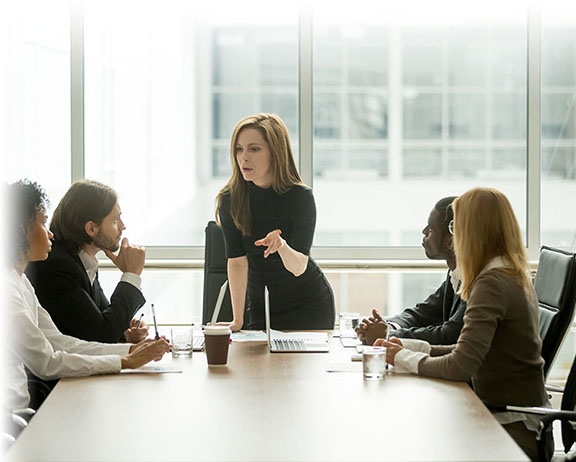 Typical characteristics:
Prefer to exercise a high degree of control over employees
[Speaker Notes: Supervisors who lean toward the authoritarian style of management prefer to exercise a high degree of control over their employees. 

This may be due to: 
The demands of the work situation 
Lack of confidence in the employees 
Overanxiety about work outcomes 
A number of other reasons

DISCUSSION #7: Ask students to give other reasons a supervisor might lean toward the authoritarian management style.]
Authoritarian Management Style
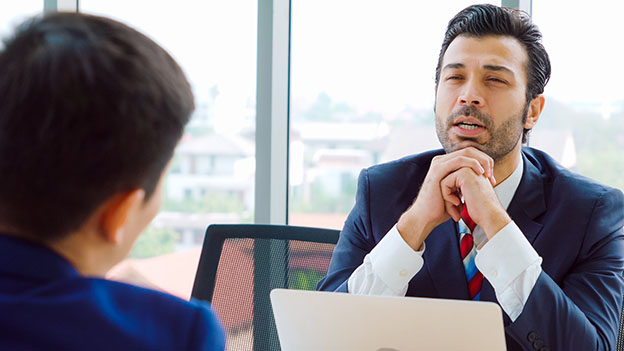 Typical characteristics:
Enjoy being in command
Rely almost completely upon their own judgment
Create detailed plans and procedures for employees
[Speaker Notes: You can identify authoritarian managers by the following characteristics: 
Enjoy being in command 
Rely almost completely upon their own judgment 
Create detailed plans and procedures for employees to follow]
Authoritarian Management Style
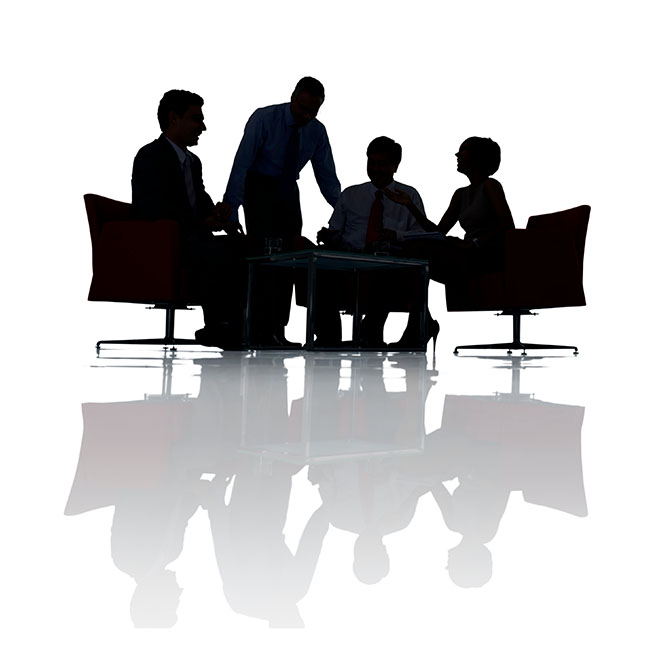 Typical characteristics:
Give very specific orders and instructions
Handle all major work-related problems themselves
Make all significant decisions themselves
[Speaker Notes: Give very specific orders and instructions to employees 
Handle all major work-related problems themselves 
Make all significant decisions themselves 
Personality traits that are usually desirable, such as initiative, creativity, and assertiveness can cause problems for workers under authoritarian managers.  
These characteristics: 
Can be viewed as threatening to these supervisors 
May produce negative reactions 
Under authoritarian supervisors, employees should be cautious when displaying these characteristics.  
To work well under authoritarian management, employees should cultivate a certain “followership.”  
By being patient, accepting, cooperative, and reliable, employees can function more successfully in this type of work environment.  
It’s also important to follow rules and directions carefully.  
3Although this management style is not ideal, you may still interact with authoritarian managers, and it’s best to be prepared. 
The more you embrace the security that comes with close supervision, the more positive your relationship is likely to be with an authoritarian manager. 
 
DISCUSSION #8: Ask students if they have ever worked for an authoritarian manager. If so, how did they cope with this management style?]
Democratic Management Style
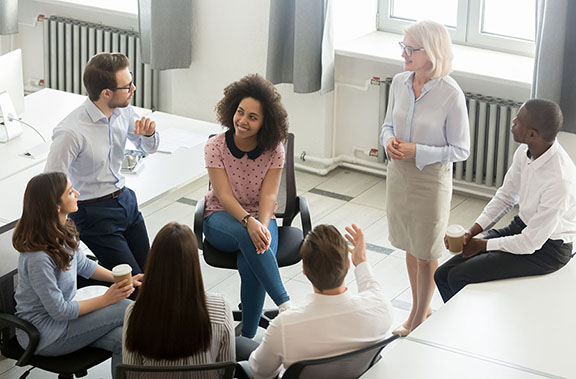 Exercise only a moderate degree of control over employees
[Speaker Notes: Supervisors who practice the democratic style of management exercise only a moderate degree of control over their employees.  

They generally believe that people are interested in and enjoy their work.]
Democratic Management Style
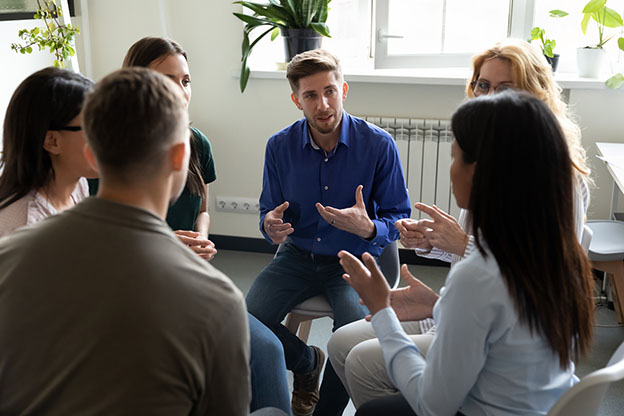 Typical characteristics:
Seek input from employees
Encourage employees to participate in planning and decision-making
Discuss solutions to work-related problems with employees
[Speaker Notes: Democratic managers often: 
Seek input from employees 
Encourage employees to participate in planning and decision-making 
Discuss possible solutions to work-related problems with employees]
Democratic Management Style
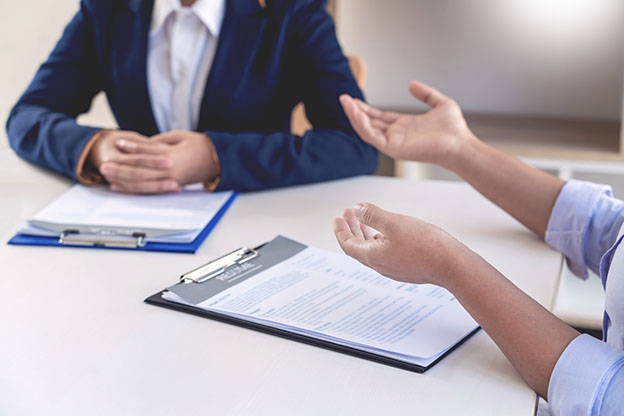 Typical characteristics:
Explain reasons behind changes in work policies, procedures, etc.
Share authority
Form committees and call frequent meetings
[Speaker Notes: Explain reasons behind changes in work policies, procedures, etc.  
Share authority 
Form committees and call frequent meetings 
Under democratic managers, employees are often able to develop their: 
Creativity 
Interest 
Enthusiasm 
Initiative 
Cooperation 
Empathy 
Leadership 
Employees who take a personal interest in their work, contribute ideas, help solve problems, and feel they are important members of the team are often very satisfied working with a democratic supervisor.  
This style of management is also referred to as the participative management style. 

DISCUSSION #9: Ask students if they have ever worked for a democratic manager. If so, how did they cope with this management style?]
Laissez-Faire Management Style
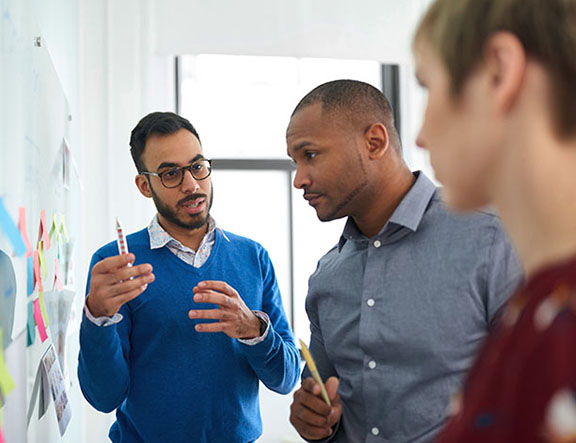 A “hands-off” approach
Laissez-faire: A philosophy of noninterference
Exercise very little control over workers
[Speaker Notes: A supervisor who uses a laissez-faire management style takes a hands-off approach to managing employees. 
 
Laissez-faire is a French term that refers to a philosophy of noninterference.  
These supervisors exercise very little control over their workers. 
While this could bring chaos in some work environments, it is excellent for others, especially those requiring maximum creativity from employees.
  
DISCUSSION #10: Ask students what type of work environments they think are best suited for laissez-faire management.]
Laissez-Faire Management Style
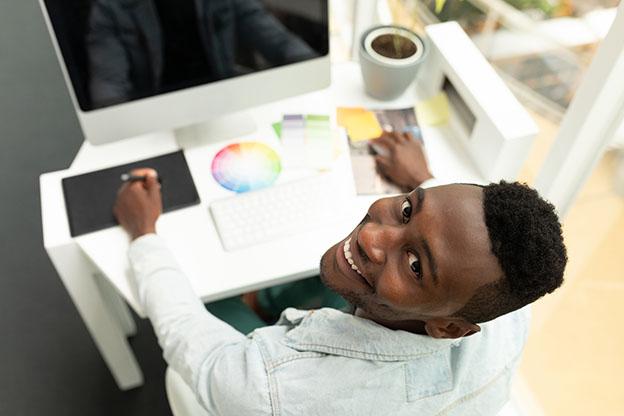 Laissez-faire managers tend to:
Provide only general guidance
Avoid giving specific, detailed directions 
Permit employees to function independently
Encourage creativity
Encourage initiative
[Speaker Notes: The following behaviors are common among laissez-faire managers: 
Provide only general guidance 
Avoid giving specific, detailed directions 
Permit employees to function independently 
Encourage creativity 
Encourage initiative 
Employees often do well working for laissez-faire supervisors if they display high levels of: 
Creativity 
Initiative 
Self-confidence 
Self-discipline 
Assertiveness 
The ability to set their own goals  
Employees can easily adapt to this management style if they: 
Act independently 
Devise their own solutions 
Make plans and decisions 
Keep in mind that, even if you are working for a laissez-faire supervisor, you will still need to check in occasionally to make sure you are meeting expectations. 

DISCUSSION #11: Ask students if they have ever worked for a laissez-faire manager. If so, how did they cope with this management style?]
Management Styles
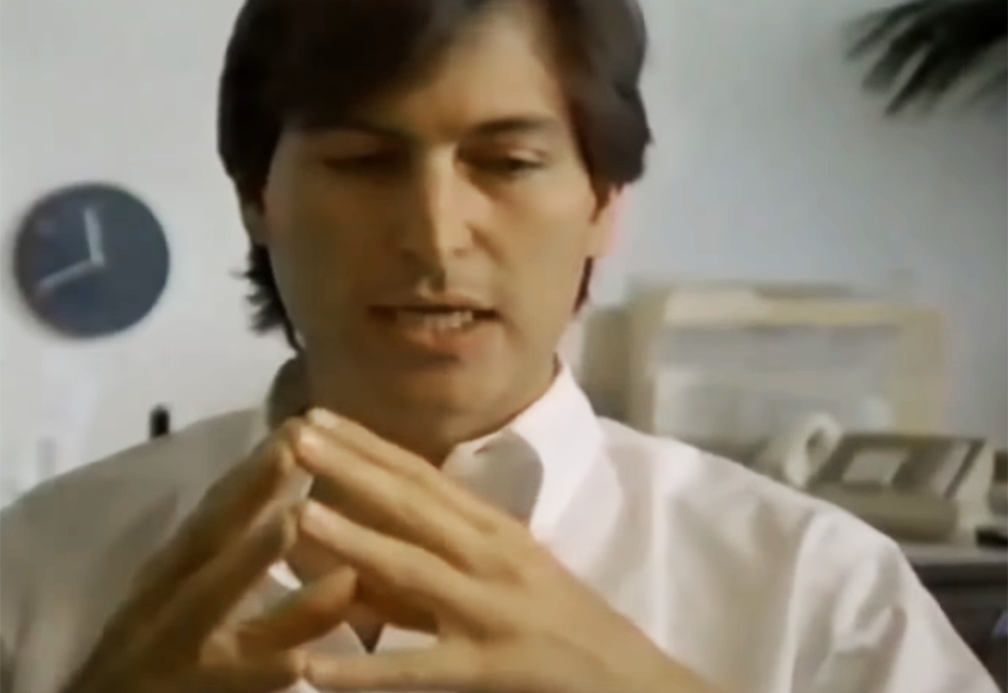 Steve Jobs’s management style:
https://www.youtube.com/watch?v=rQKis2Cfpeo
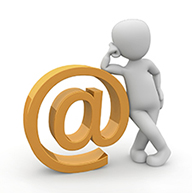 [Speaker Notes: ON THE WEB: How did Steve Jobs manage his employees to grow Apple as an industry leader? Watch this video to find out: https://www.youtube.com/watch?v=rQKis2Cfpeo. What type of management style did Jobs use?]
Fostering Positive Working Relationships
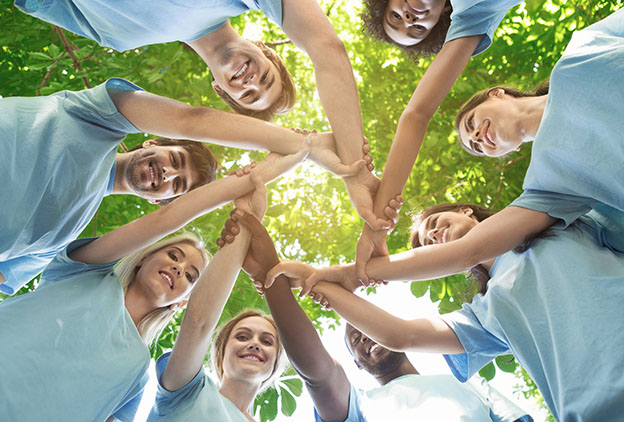 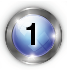 Demonstrate courtesy and respect toward others on your work team.
Get to know others on your work team.
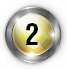 Team-building activity ideas:
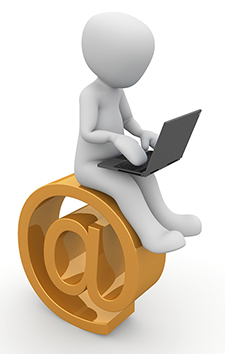 https://www.wrike.com/blog/ultimate-guide-team-building-activities/
[Speaker Notes: The following guidelines can help you learn to foster positive working relationships. 

Demonstrate courtesy and respect toward others on your work team.  
Be humble. 
Few things can do more to damage working relationships than a coworker with an arrogant attitude.  
Every member of the work team is important, not just you. 
Be patient when explaining processes or procedures to new coworkers. Remember when you were a new employee, and put yourself in their shoes. 
Respect privacy.  
Don’t eavesdrop on personal conversations or phone calls.  
The same principle applies to emails and computer files.  
Avoid gossip. It’s unprofessional and can permanently destroy relationships at work.  
Be empathetic when a coworker is experiencing a crisis or a problem.  
Be tolerant of the differences between you and your coworkers. 
Everyone is different.  
Accept people the way they are.  
Be tactful. Think before you speak.
 
DISCUSSION #12: Ask students to explain what it means to be tactful. 

Be on time for work, meetings, etc. Don’t make others cover for you—it can cause resentment.  
Use common courtesy. Don’t forget to say, “Please,” “Thank you,” and “Excuse me.” 
Offer appropriate congratulations when someone has done an excellent job. 
Dress appropriately for your work environment, whether it’s formal or business casual attire.  
Have a sense of humor while also maintaining respect for others. 
You’ll find that the more respect and courtesy you show your coworkers, the more you will receive in return. 
Just as in other areas of your life, treat others the way you would like to be treated yourself.  
Get to know others on your work team. 
You don’t necessarily have to become best buddies with all your coworkers, but getting to know them as people will go a long way toward building positive relationships with them. 
Be friendly to your coworkers: 
Call them by name. 
Look them in the eye when speaking.  
Take time to talk to them. 
Find out more about their: 
Hobbies 
Interests 
Goals 
But, be careful not to pry with too many personal questions.  
The more you get to know your coworkers, the less likely you will be to make incorrect assumptions or judgments about them that could harm relationships.  
A good way to get to know your coworkers and supervisors better is to participate in activities outside the office.  
Many companies offer excellent opportunities for doing this, such as: 
Softball leagues 
Company picnics 
Charity events 
Community involvement activities 
Spending time with your coworkers in a nonwork environment is a great way to build positive relationships. 
 
ON THE WEB: Can you think of some good team-building activities that would help employees get to know one another? Check out this article by Emily Bonnie to help you get started: https://www.wrike.com/blog/ultimate-guide-team-building-activities/.]
Fostering Positive Working Relationships
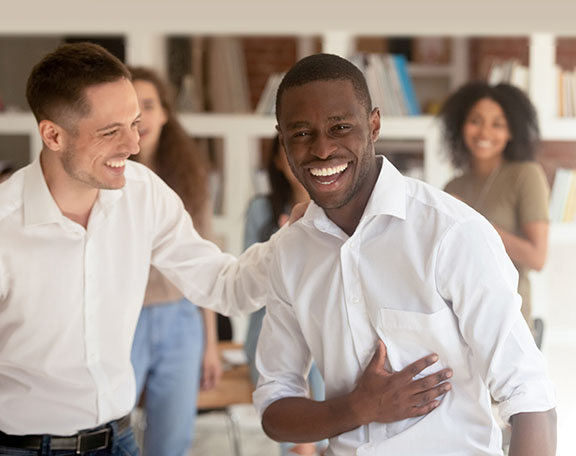 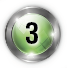 Carry your own weight.
Be cooperative.
Have a good attitude.
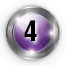 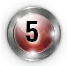 [Speaker Notes: Carry your own weight. 
Do your job—even on the days you don’t feel like it! 
Don’t expect your coworkers to pick up the slack for you.  
Sure, everyone gets behind every once in a while and needs some help catching up, but you shouldn’t make a habit of imposing on others to finish your job tasks.  
Call in sick only if you are truly sick.  
Always meet your deadlines.  
Reach out if you find yourself falling behind or needing help. 
If a coworker helps you with your assigned tasks, be sure to thank him/her. 
 
DISCUSSION #13: Ask students to give more examples of how an employee can carry his/her own weight. 

Be cooperative. 
A work team can run more smoothly with cooperation and teamwork.  
A spirit of cooperation means that you value the work of others as much as you value your own work.  
If someone else needs help or is falling behind, you do your best to support him/her.  
Cooperation also includes: 
Sharing with your coworkers (equipment, information, materials, etc.) 
Being a good listener 
Going above and beyond your basic job requirements 
Being willing to go with another person’s idea if it’s better than your own 
Celebrating when something good happens to a coworker rather than being jealous or resentful 
Sharing both praise and constructive criticism with your coworkers

DISCUSSION #14: Ask students to give more examples of what cooperation looks like in the workplace.
 
Have a good attitude.  
No one likes to be around a person with a negative attitude, let alone work with that person all day long.  
Displaying a positive attitude will help you become the type of coworker or manager with whom others desire to build a relationship. 
A positive attitude on the job means many things, including: 
Being enthusiastic 
Developing an optimistic mindset 
Refusing to grumble or complain 
Positive people are also: 
Open-minded 
Willing to learn from others 
Even when things are difficult or it’s easier to complain 
By following these five simple guidelines, you will be well on your way to learning how to cultivate positive working relationships at your place of employment.]